JURITZI ZUÑIGA
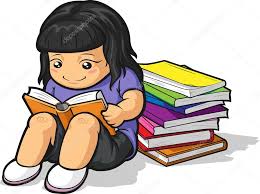 2-14-51-58 (HOME PHONE)
442-424-9332 (CELL PHONE)

                                  
                                   marielzuniga58@Gmail.com(E-MAIL ADDRESS)
BRENDA SUAREZ
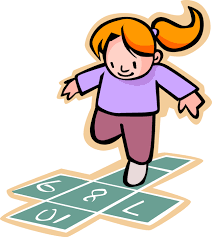 2-10-16-16 (HOME PHONE)
442-205-8189(CELL PHONE)


                                                                                                                                                                     
                                                                                                    BRENDASUAREZ984@GMAIL.COM E-MAIL ADDRESS